【今日やること】
①タイピング練習
②前回の振り返り
　階段づくりの考え方
　らせん階段の見本
　階段の幅をひろげる見本
　段ずつ階段の色を変える見本
③迷路探索をしてみよう
　エージェントを動かして迷路を攻略しよう

④チャレンジ問題
　アルファベットを考えよう
タイピング練習
インターネット検索で
「タイピング マナビジョン」
と検索してタイピング練習をしましょう
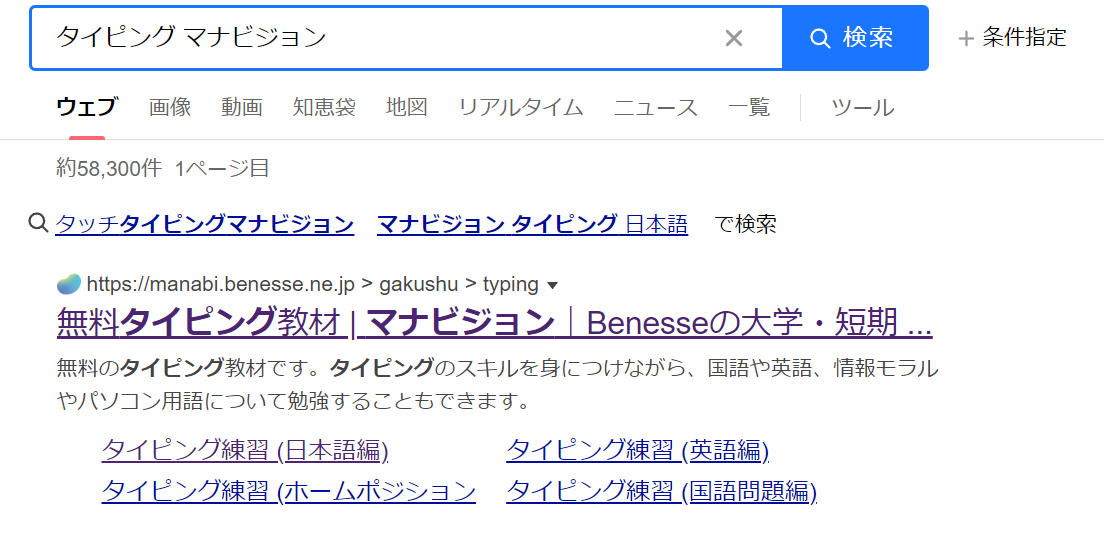 前回の振り返り
・階段づくりの考え方
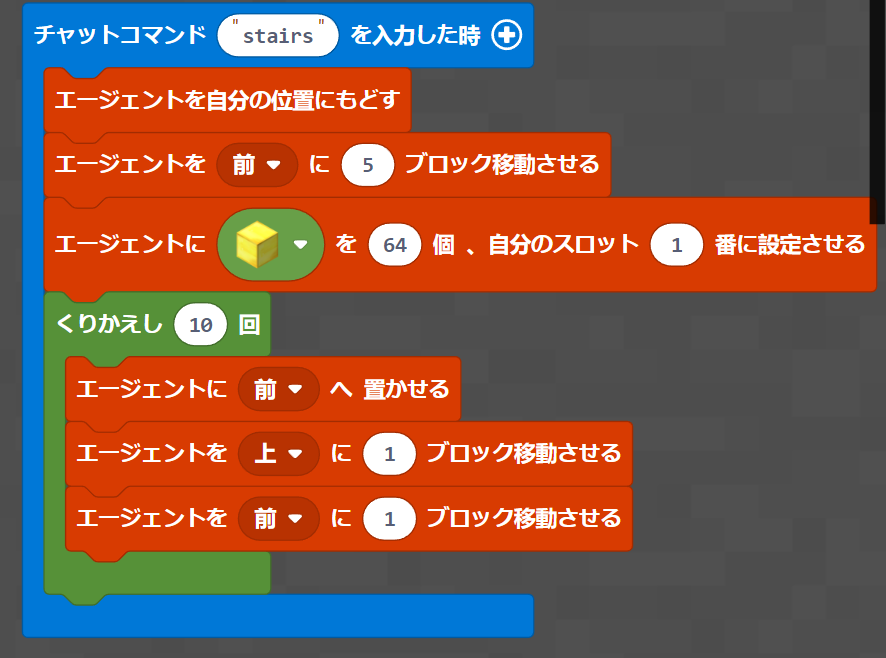 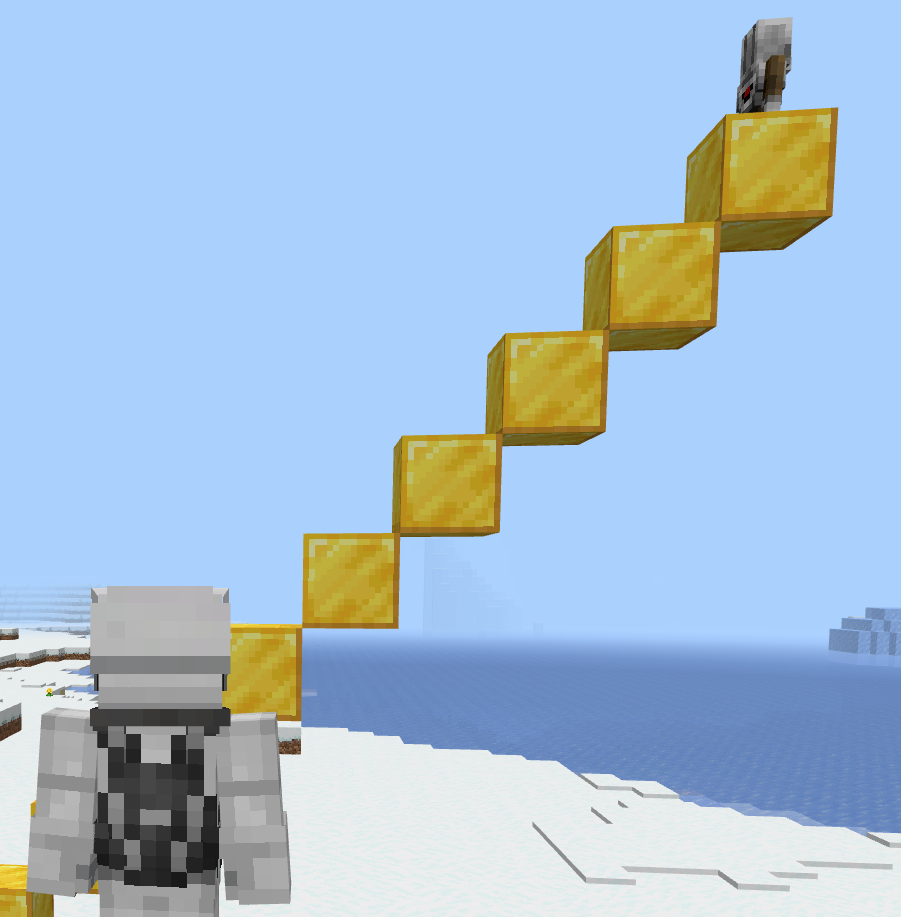 前回の振り返り
・らせん階段の見本
・動きを２つに分けてみよう
・上に移動しながら
　ブロックを置く
・グルグル回る
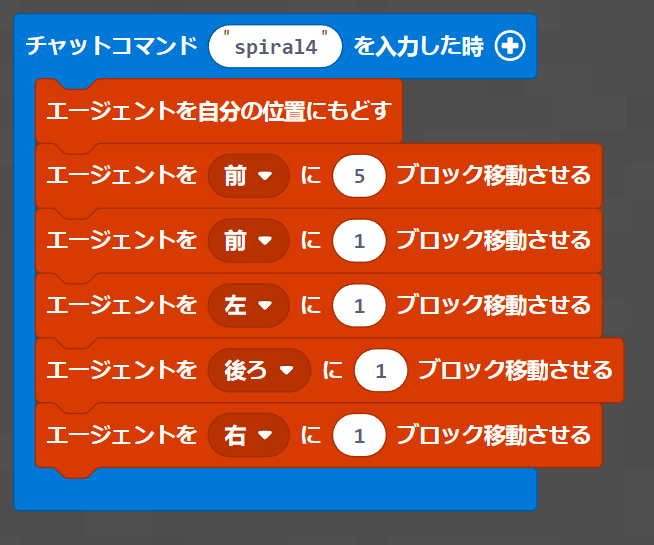 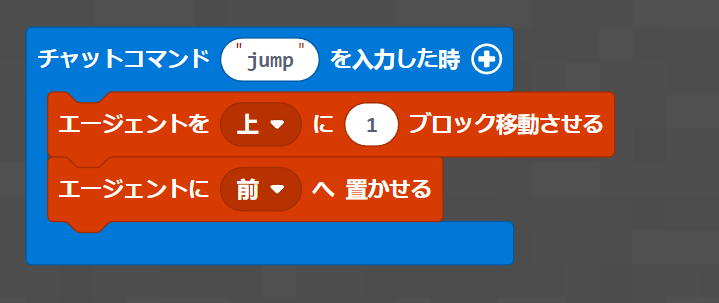 前回の振り返り
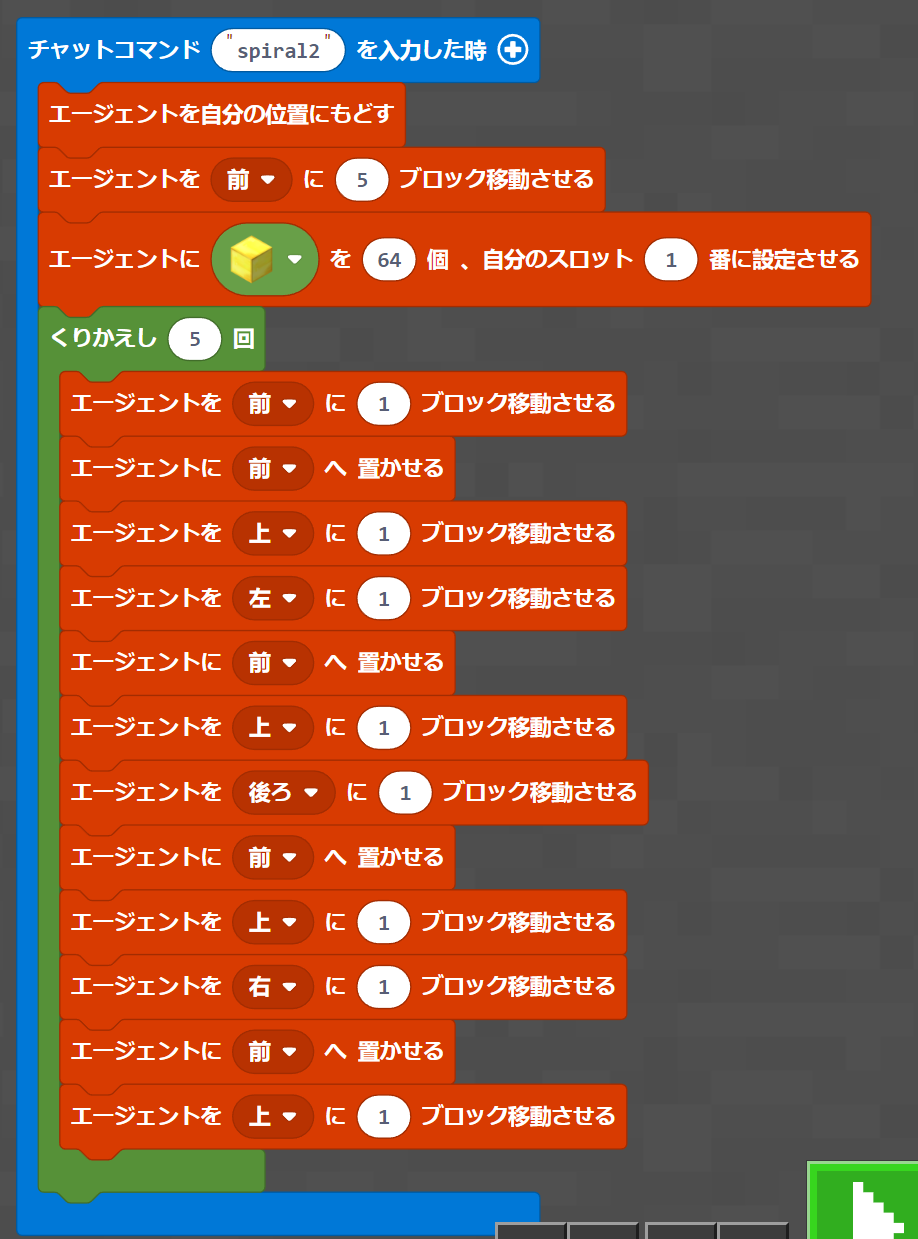 ・らせん階段の見本
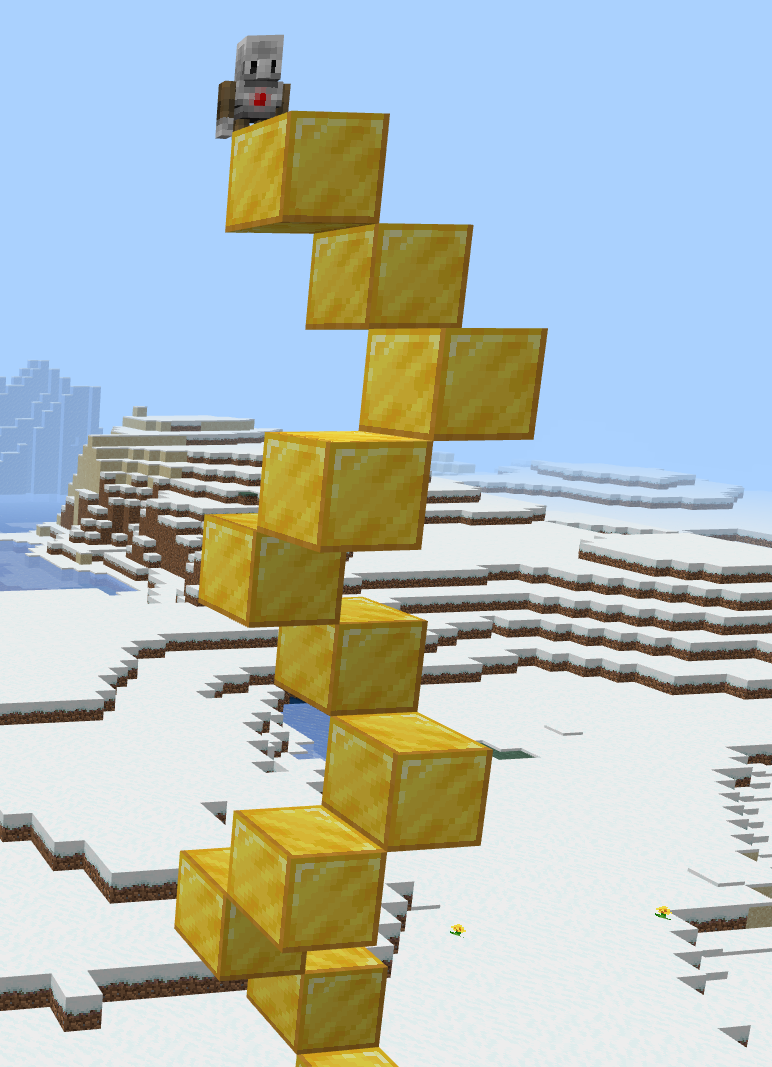 前回の振り返り
階段の幅をひろげる見本
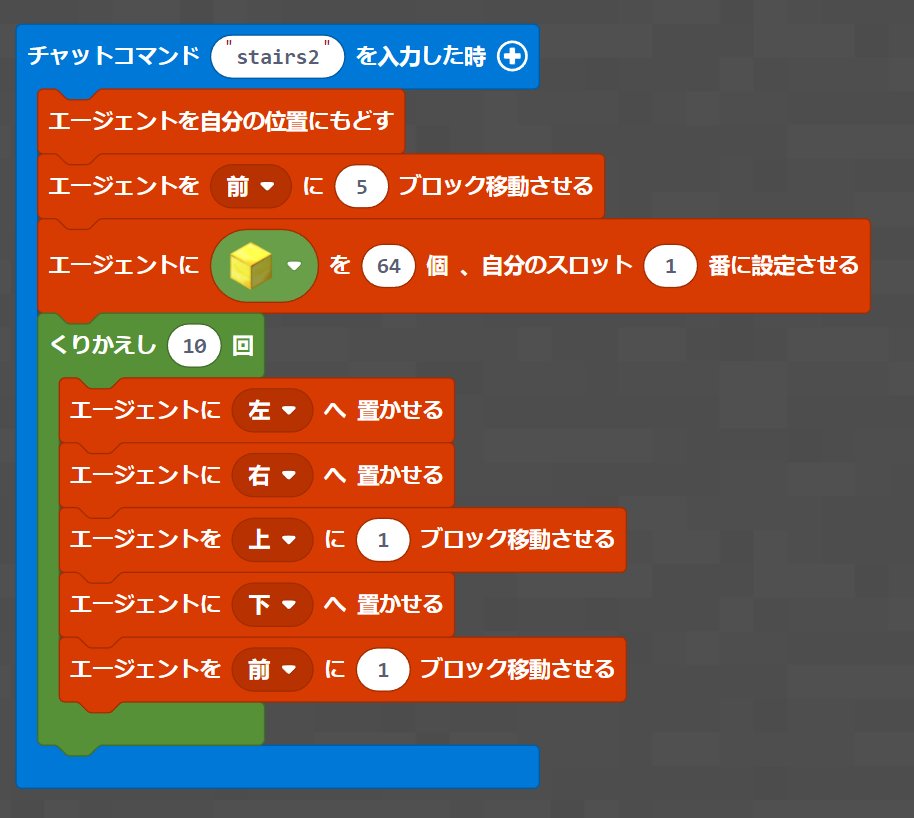 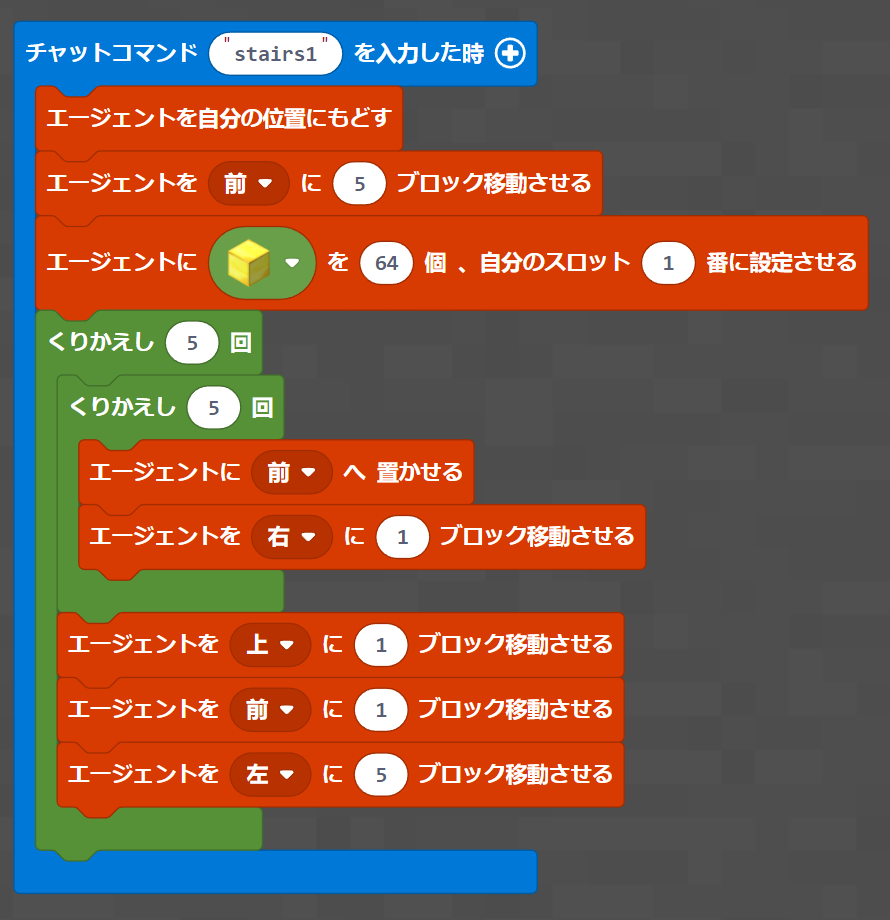 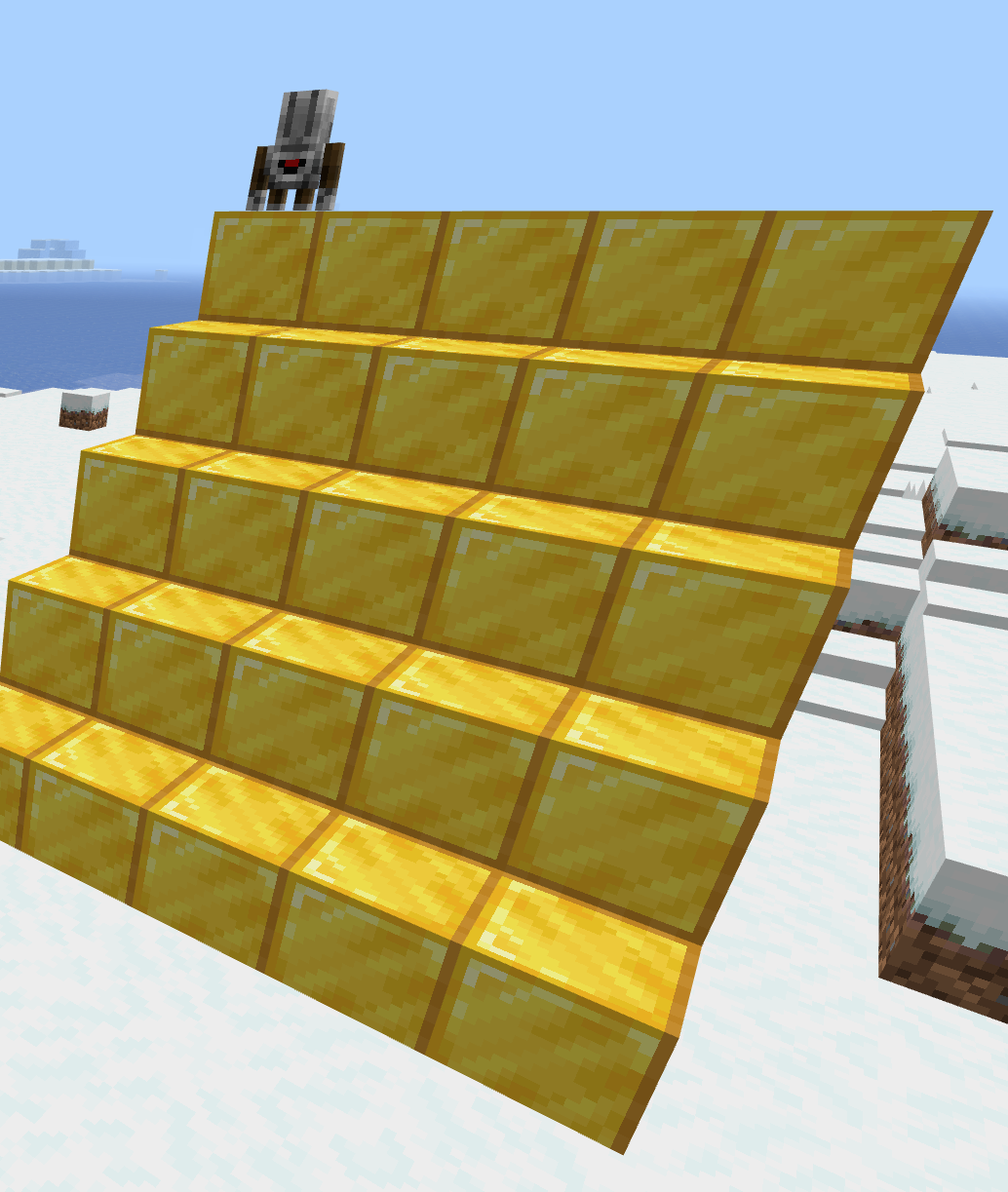 迷路探索をしてみよう
エージェントを動かして迷路を攻略しよう
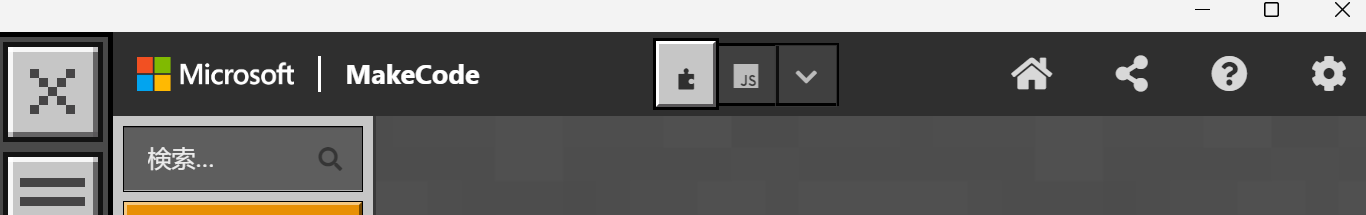 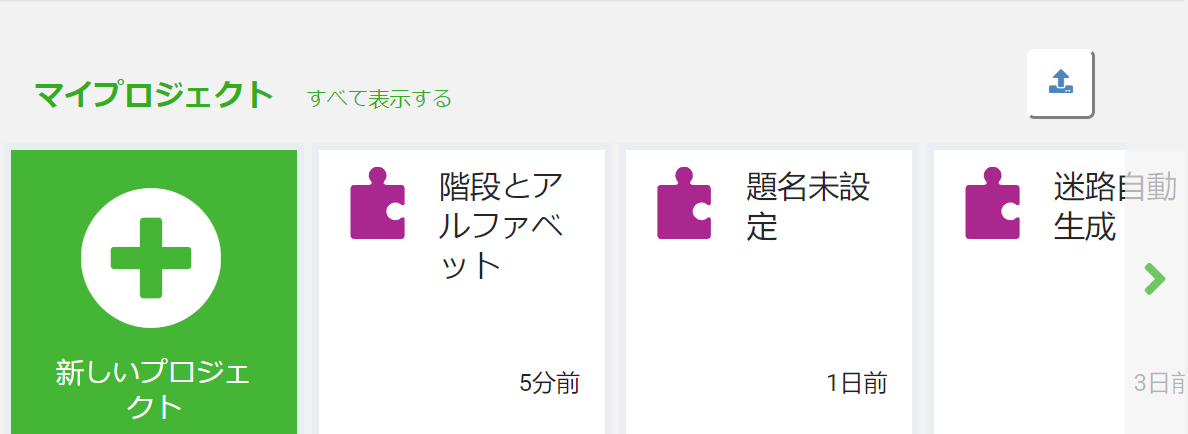 迷路探索をしてみよう
エージェントを動かして迷路を攻略しよう
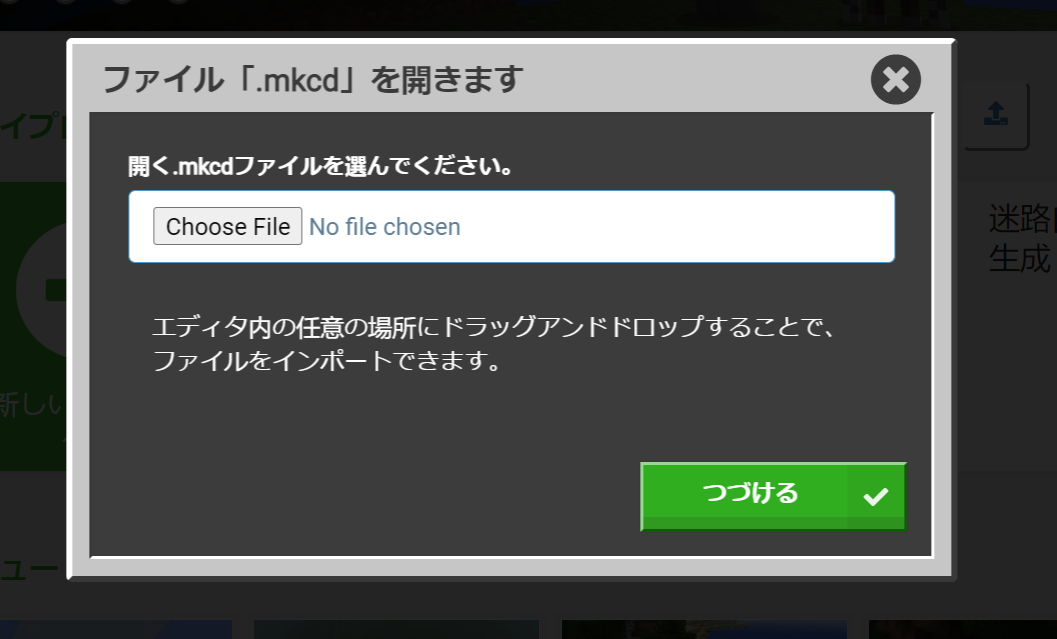 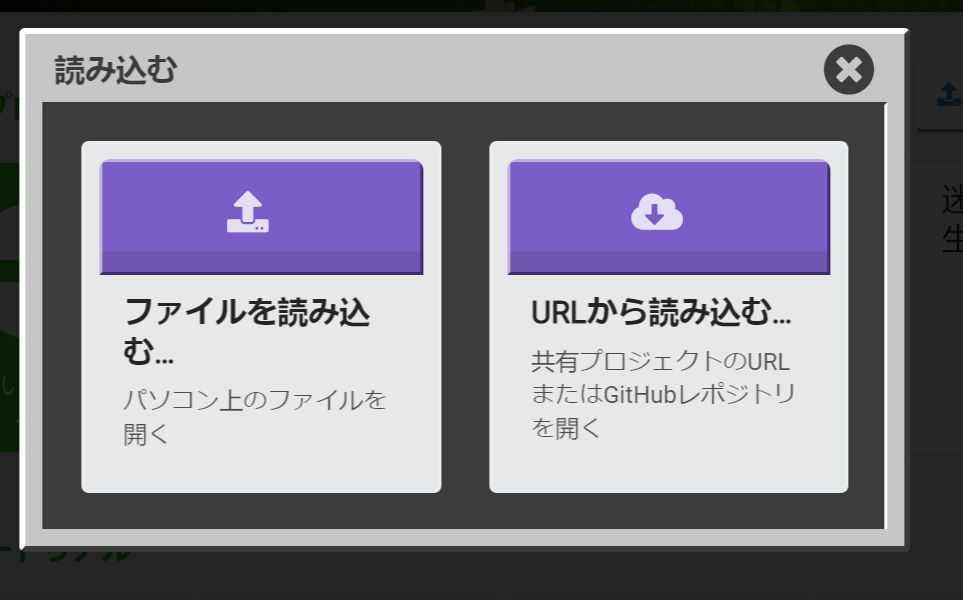 迷路探索をしてみよう
エージェントを動かして迷路を攻略しよう
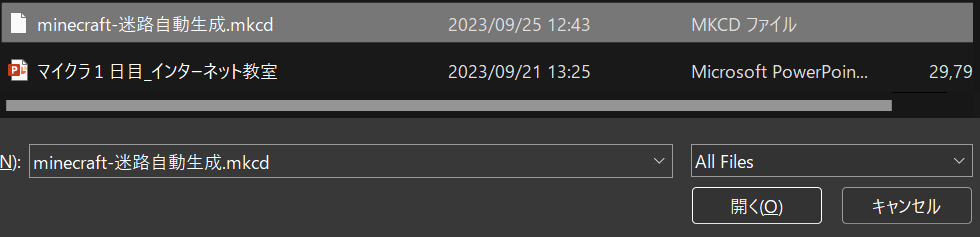 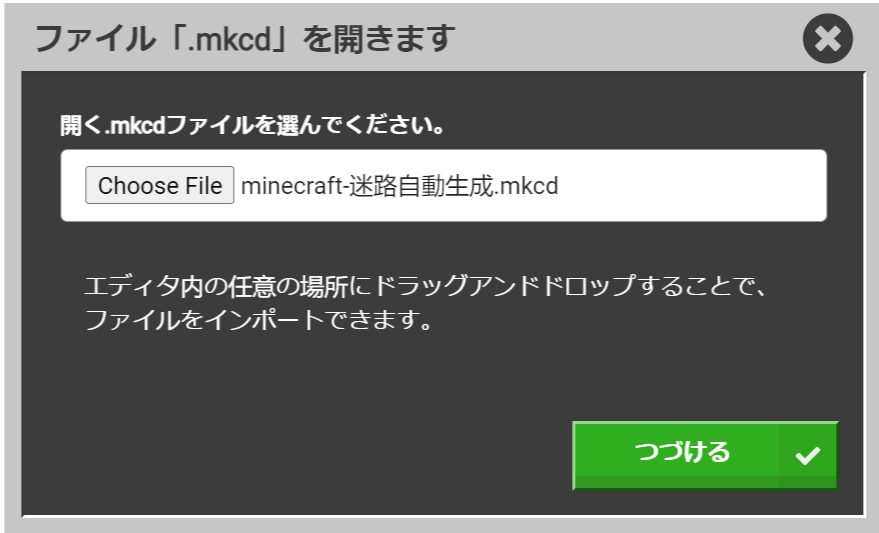 迷路探索をしてみよう
エージェントを動かして迷路を攻略しよう
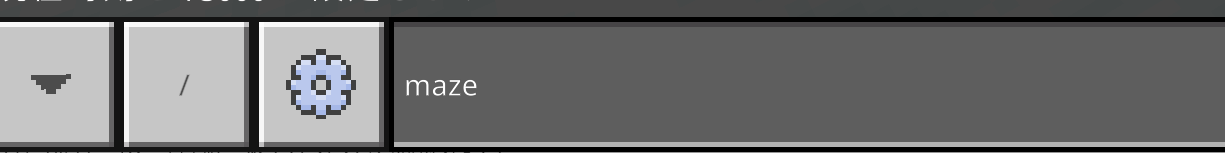 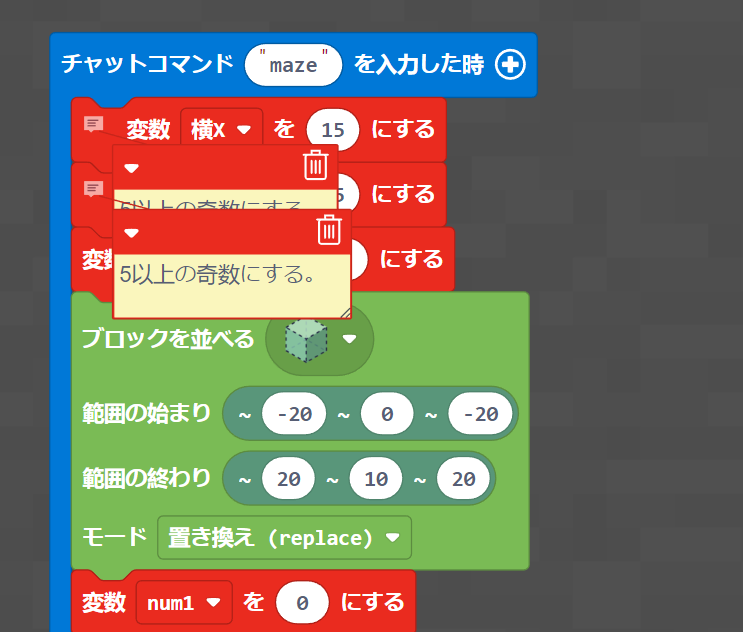 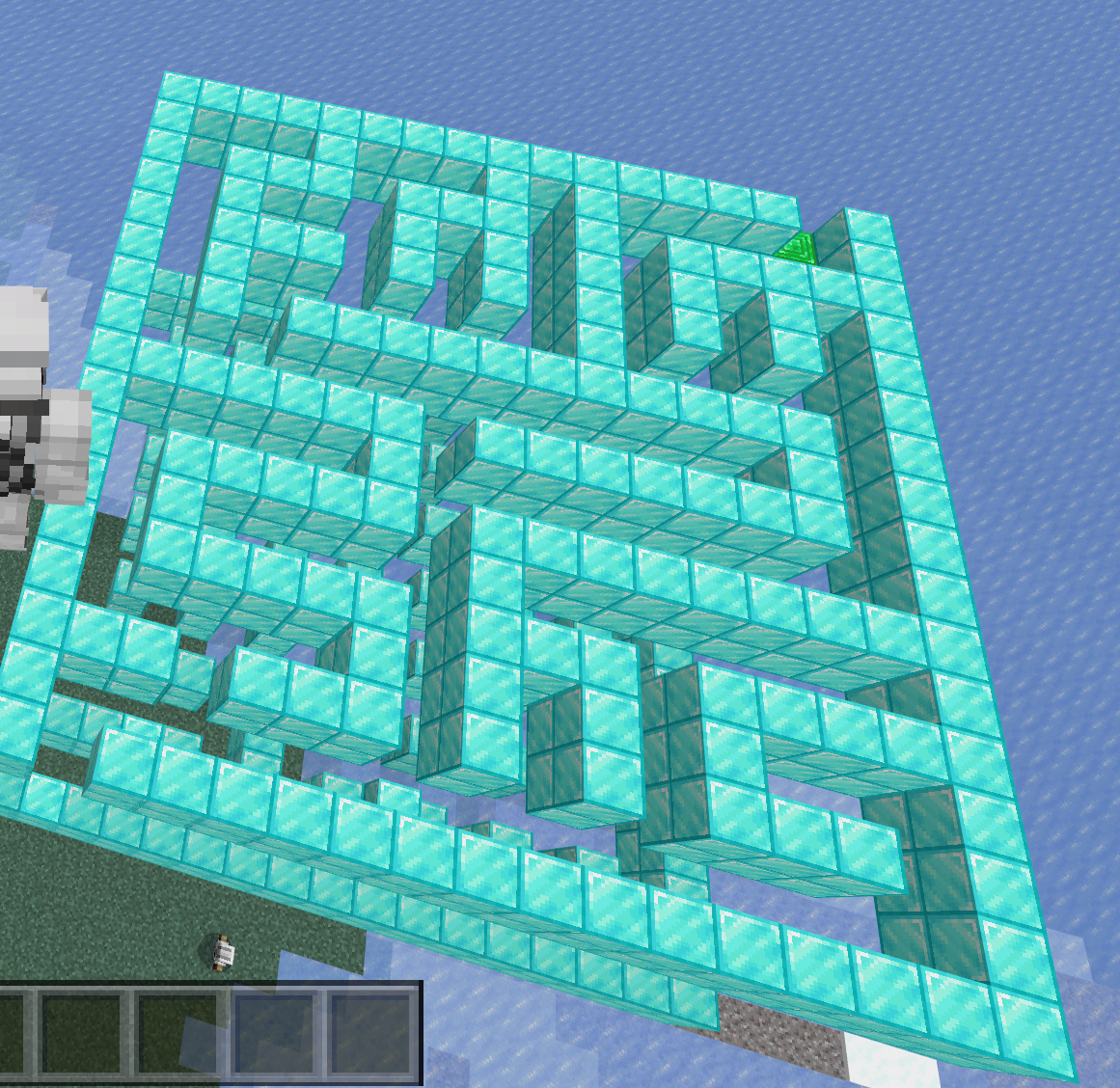 座標(ざひょう)をきめよう
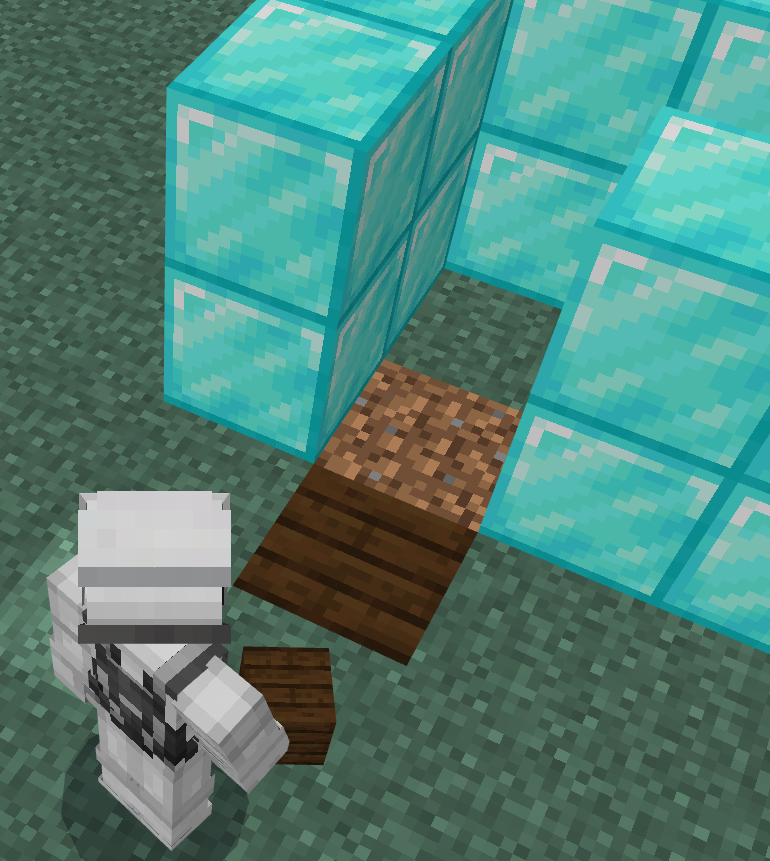 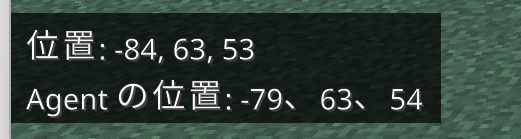 座標(ざひょう)のブロック
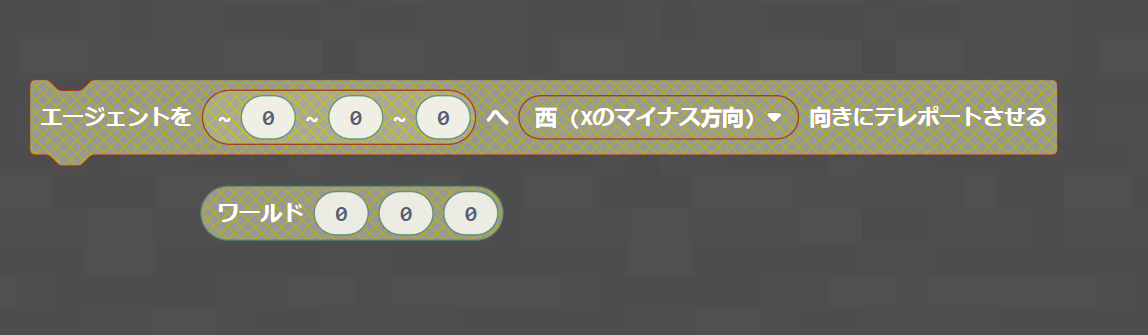 エージェント
ポジジョン
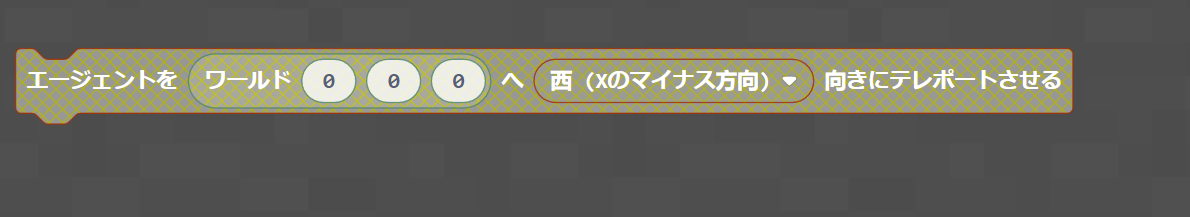 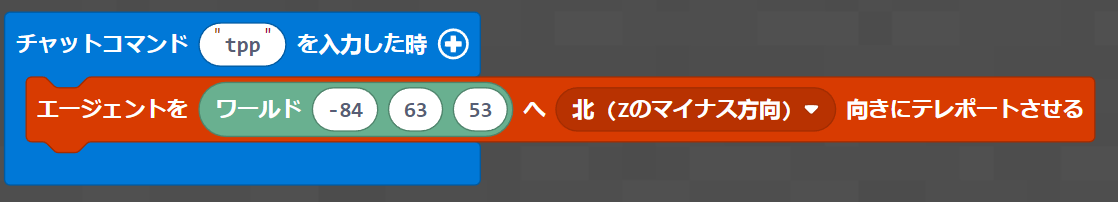 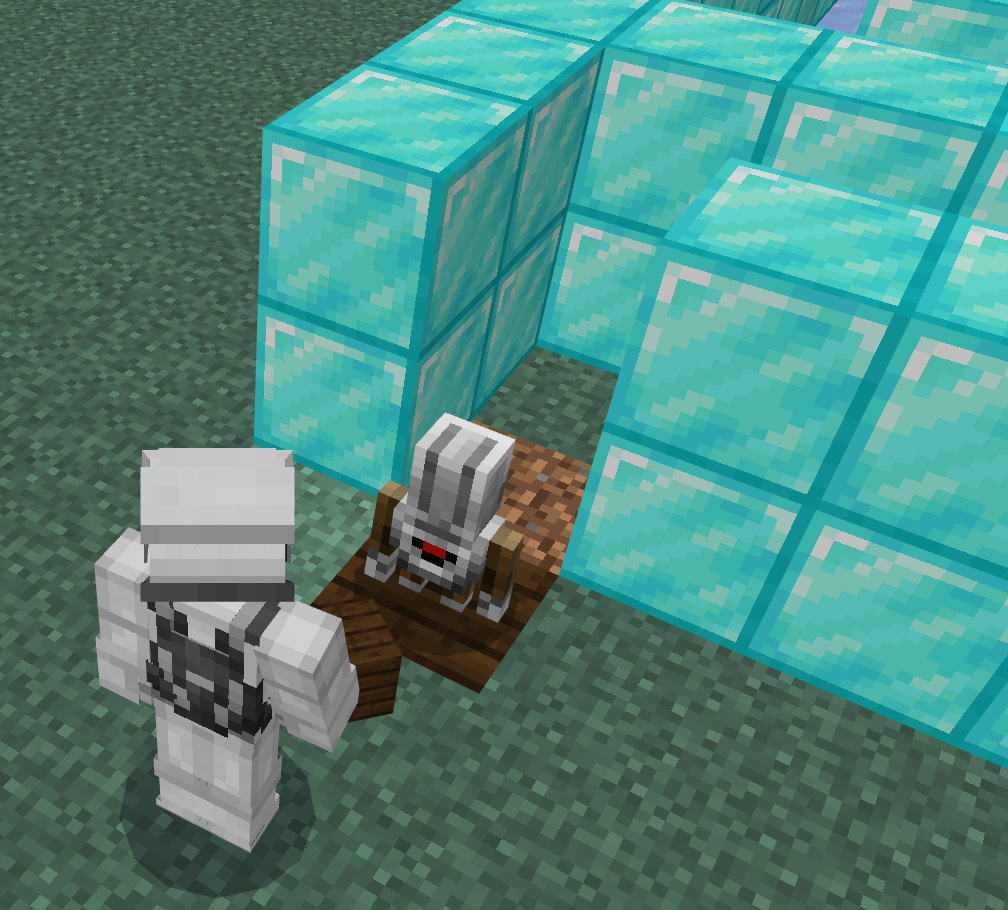 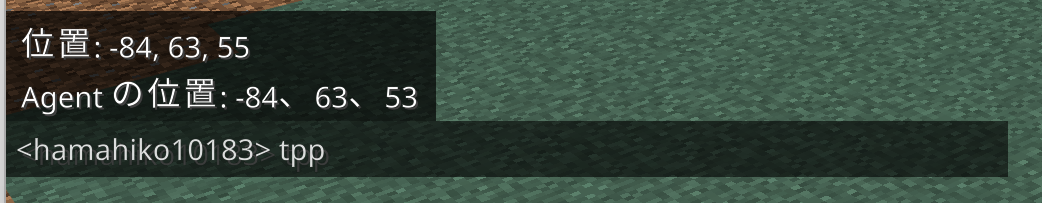 チャレンジ問題
アルファベッドを作ってみよう
・A～Zの作り方を考える
・方眼紙に■を塗りつぶして、文字を書いてみよう